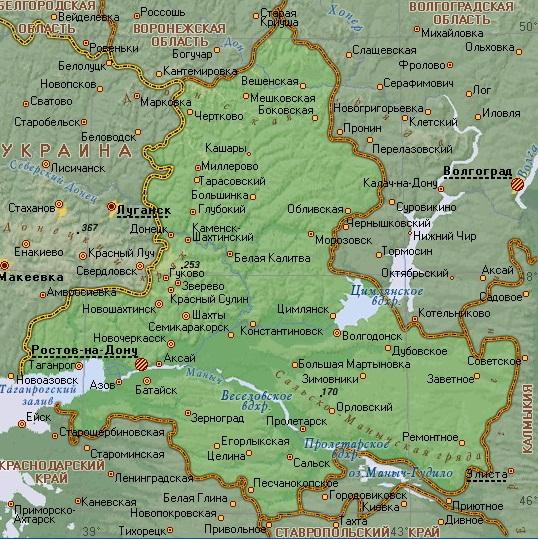 Природные ископаемые Ростовской области
Топливно – энергетическое сырьё
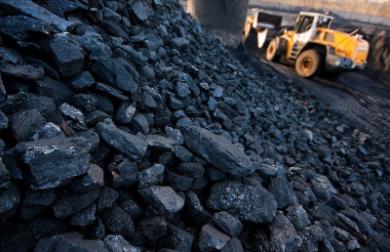 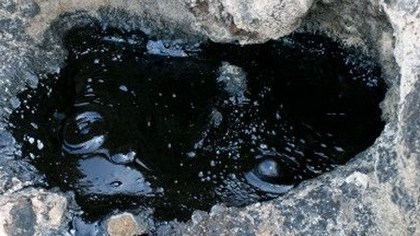 Уголь
Нефть
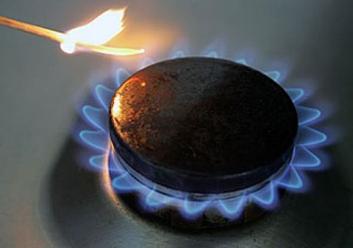 Газ
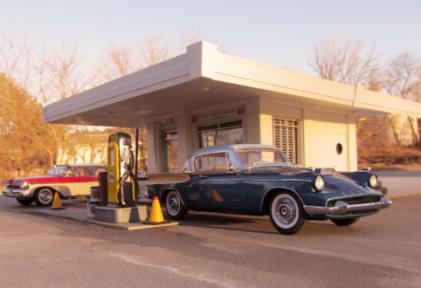 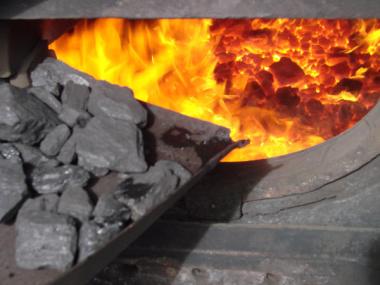 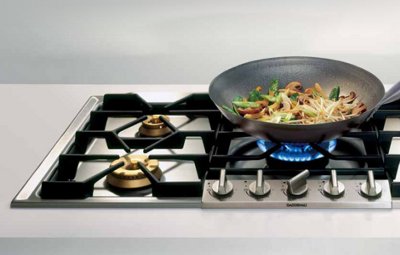 Нерудные полезные ископаемые, неметаллические полезные ископаемые — неметаллические полезные ископаемые, используемые в промышленности и строительстве в естественном виде или как сырье. Нерудные полезные ископаемые могут относиться к минералам или горным породам. Нефть, уголь, другие виды ископаемого топлива (горючие полезные ископаемые), а также подземные воды (гидроминеральные подземные ископаемые) исключаются из этого определения.Такие материалы, как песок, галька, щебень, гравий, песчаник, глина, мел и т. п. могут рассматриваться и как нерудные полезные ископаемые, и как особая категория — общераспространные полезные ископаемые
Нерудное сырьё
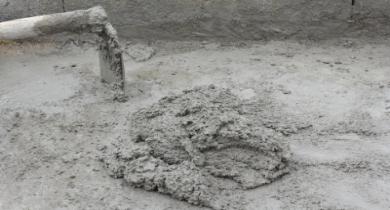 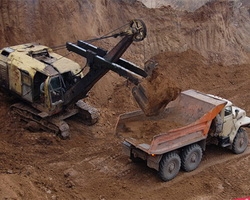 Цемент
Глины
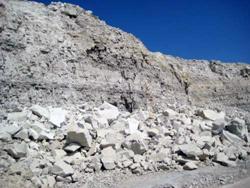 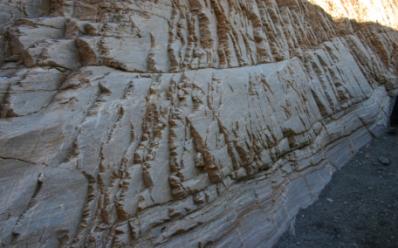 Известняк
Кварцит
Нерудное сырьё
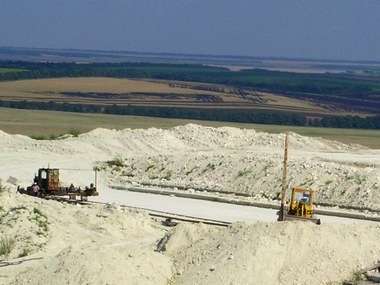 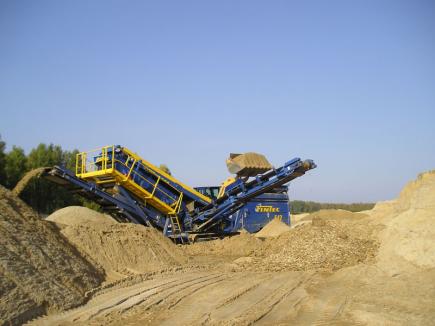 Кремнистое сырьё
Формовые пески
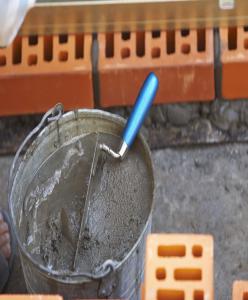 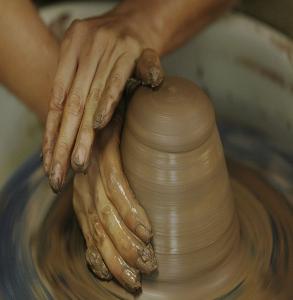 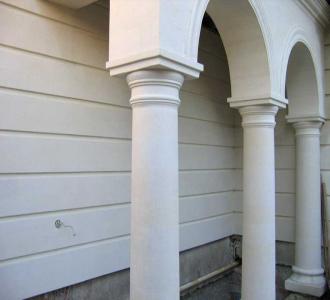 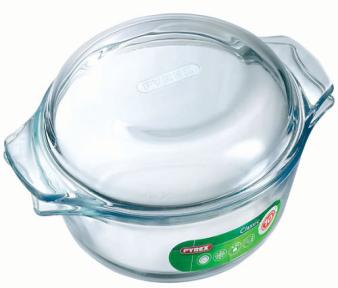 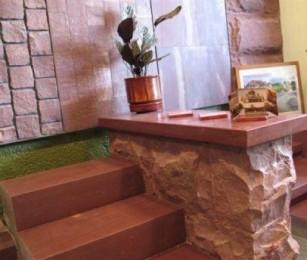 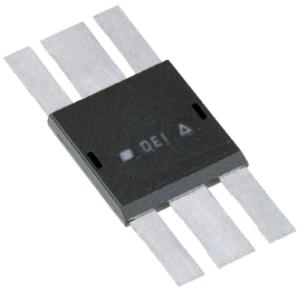 Строительные материалы
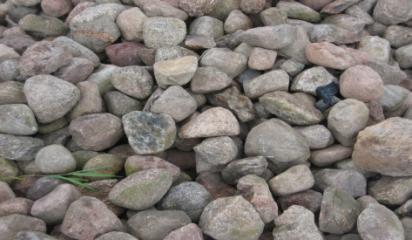 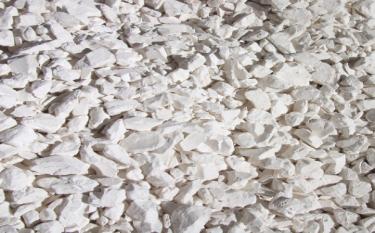 Строительная известь
Камень строительный
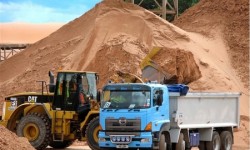 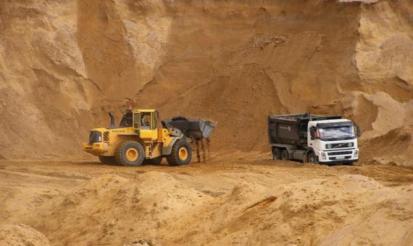 Кирпичное сырьё
Пески строительные
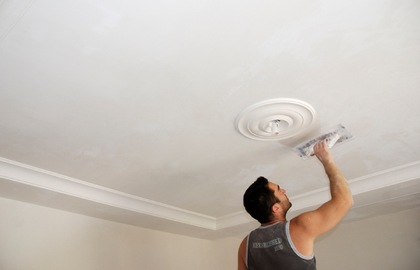 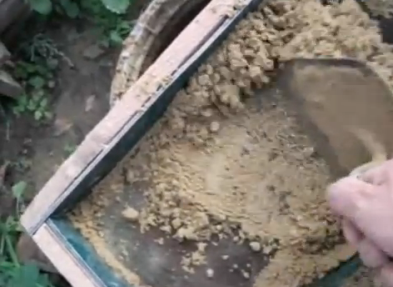 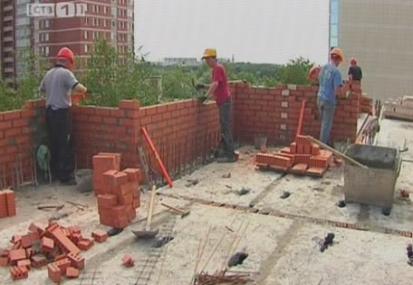 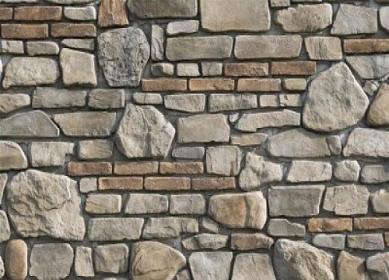 Руда — вид полезных ископаемых, природное минеральное образование, содержащее соединения полезных компонентов (минералов, металлов) в концентрациях, делающих извлечение этих компонентов экономически целесообразным. Экономическая целесообразность определяется кондициями на руду. Наряду с самородными металлами существуют руды металлов (железа, олова, меди, цинка, никеля и т .п.). — основные формы природной встречаемости этих ископаемых, пригодные для промышленно-хозяйственного использования. Различают металлические и неметаллические рудные полезные ископаемые; к последним относятся, например пьезокварц, флюорит и др. Возможность переработки руды обуславливается её запасами. Понятие руды изменяется в результате прогресса техники; с течением времени круг используемых руд и минералов расширяется.
Рудное сырьё
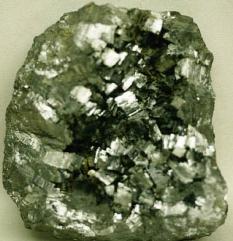 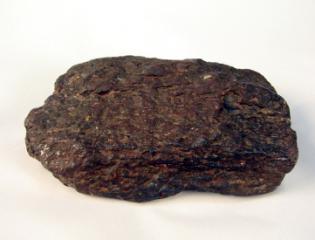 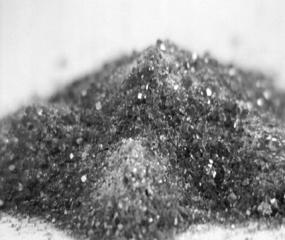 Тантал
Железная руда
Никель
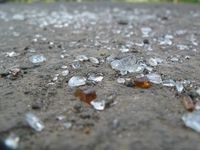 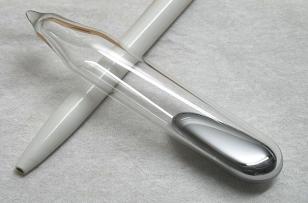 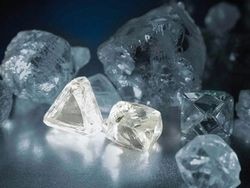 Титан – циркониевые россыпи
Ртуть
Алмазы
Рудное сырьё
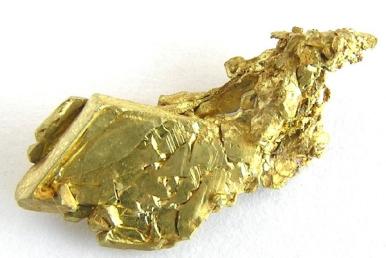 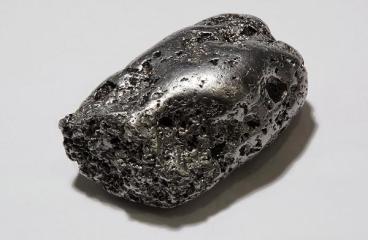 Благородный металл. Золото
Благородный металл. Платина
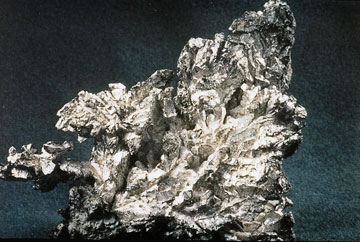 Благородный металл. Серебро
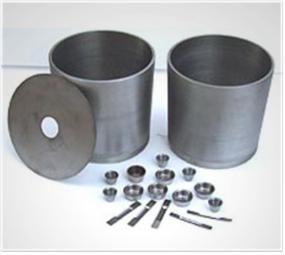 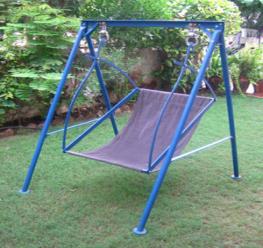 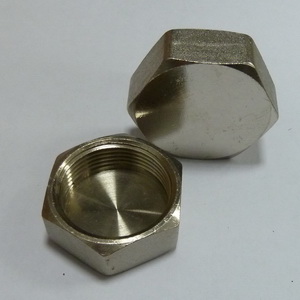 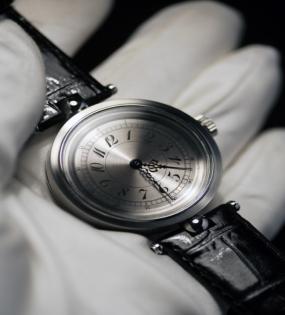 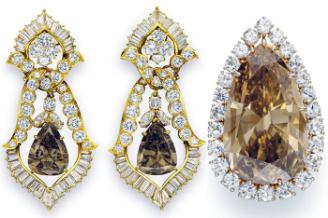 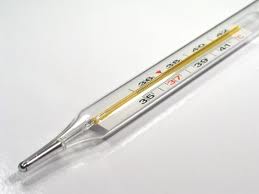 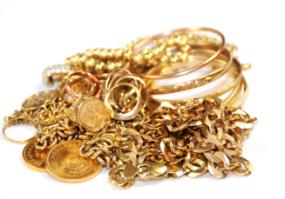 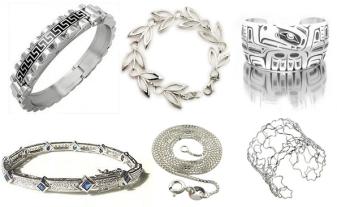 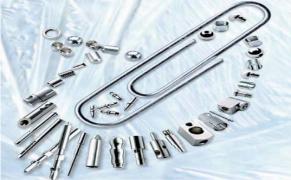 Подземные воды
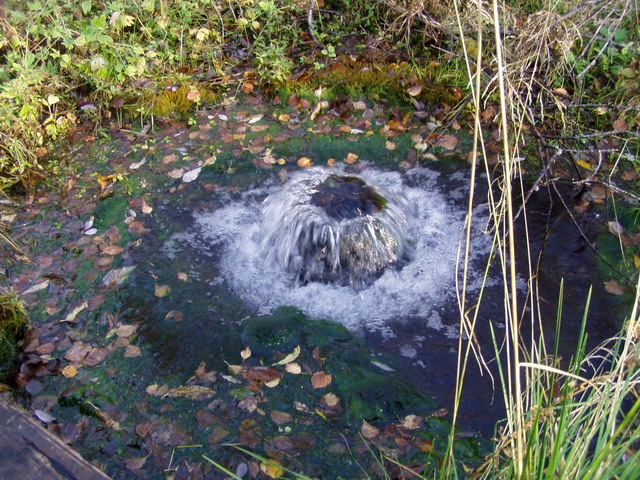 Минеральные воды
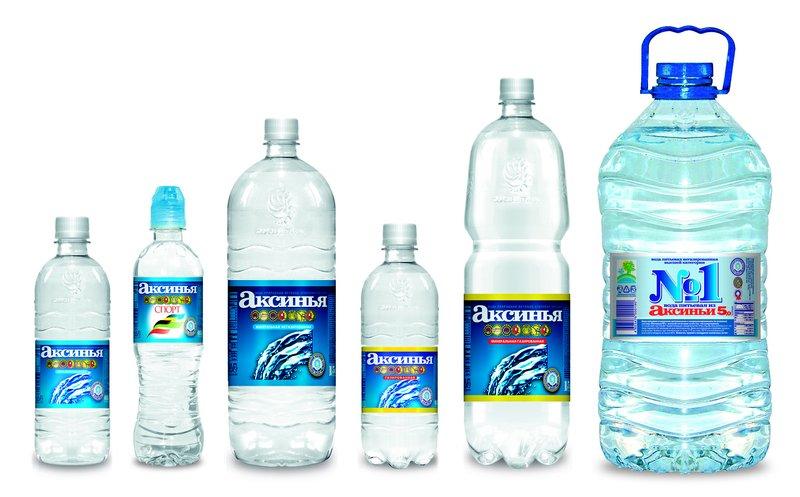